Факультет географии и геоинформационных технологий НИУ ВШЭ
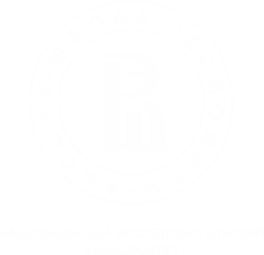 «Классификация территорий по уровню урбанизации на основе метода DEGURBA: пример Краснодарского края и Республики
Адыгея»
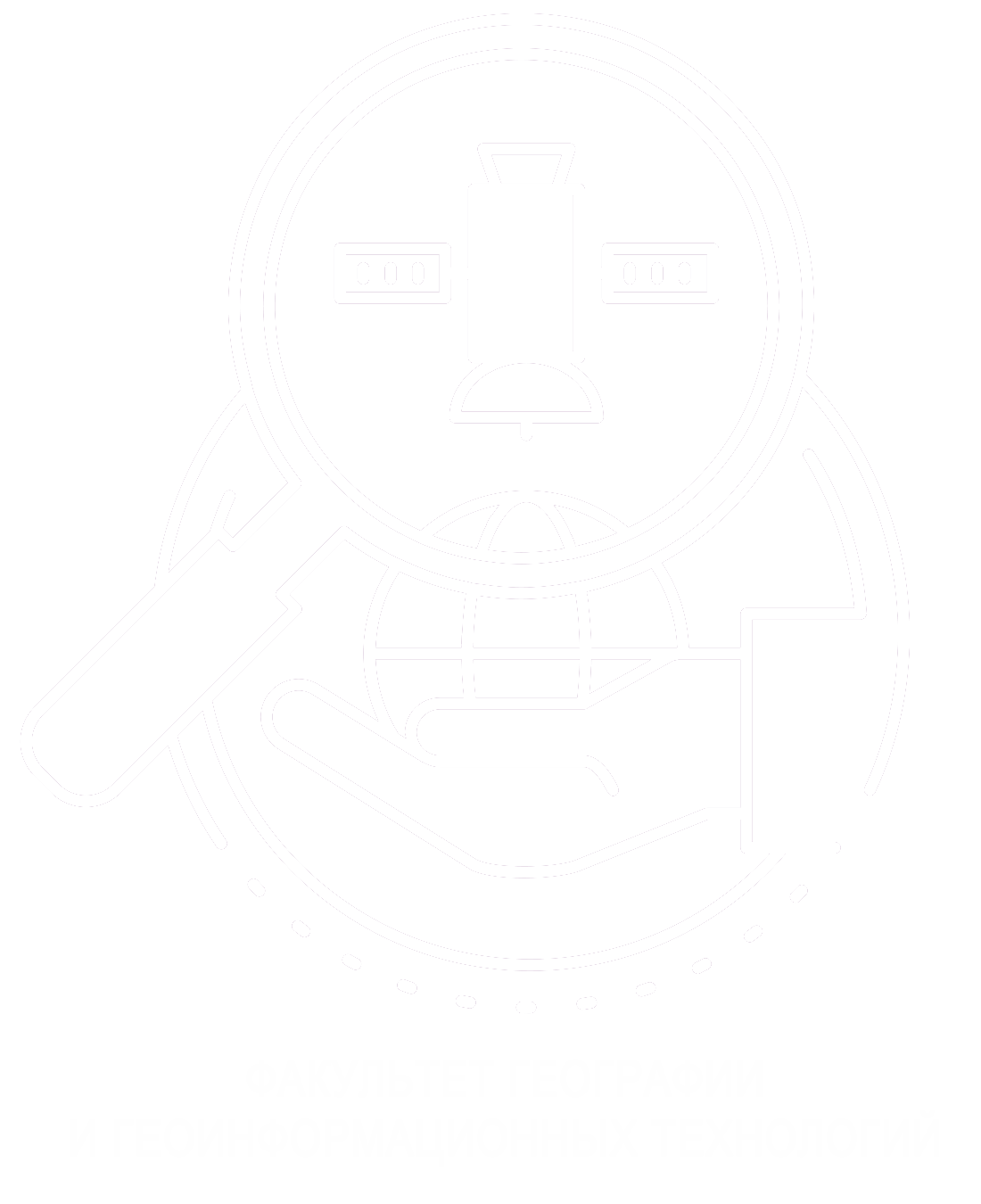 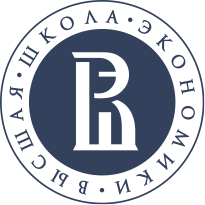 ЧТО ТАКОЕ «ГОРОД»?
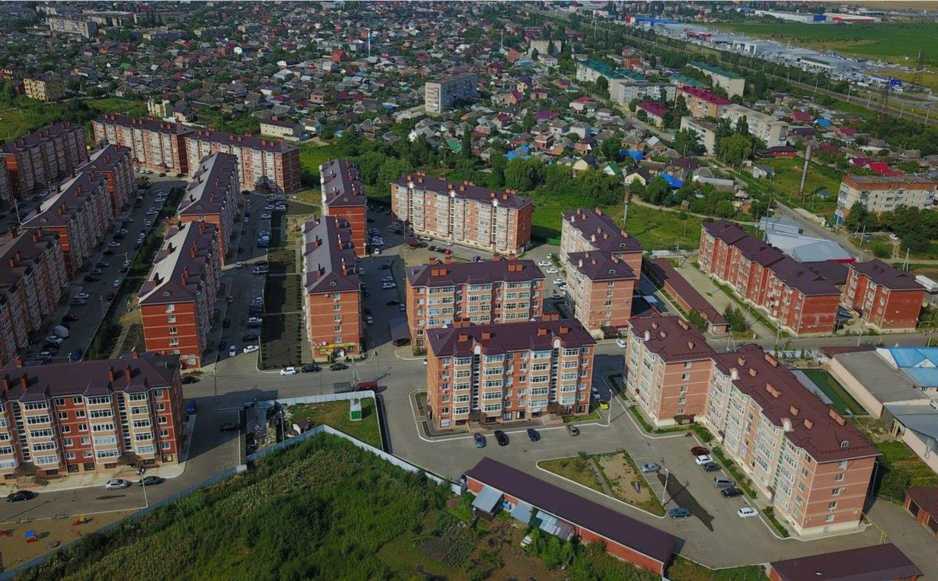 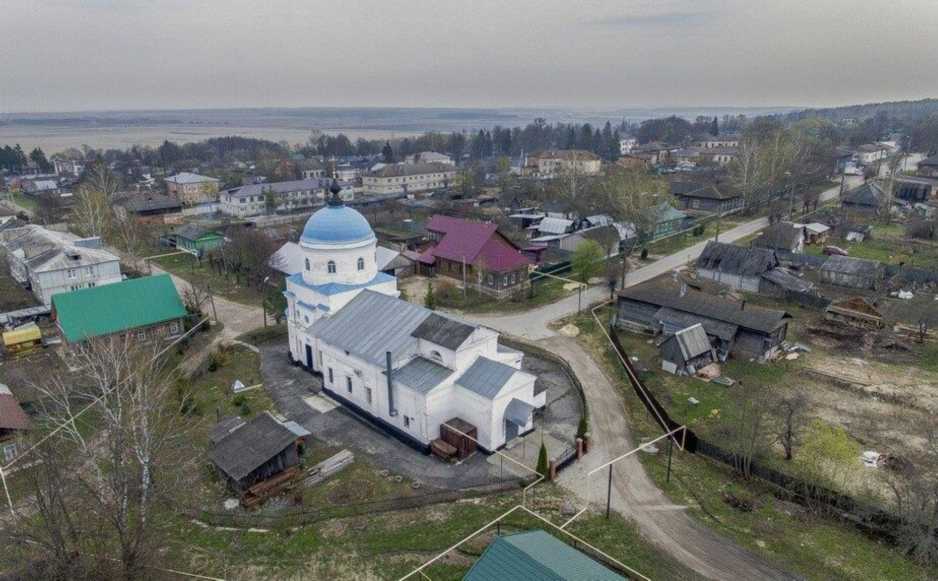 Чекалин 935 человек
ПГТ Яблоновский 55,8 тыс. человек
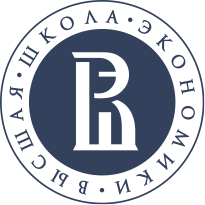 ЧТО ТАКОЕ «ГОРОД»?
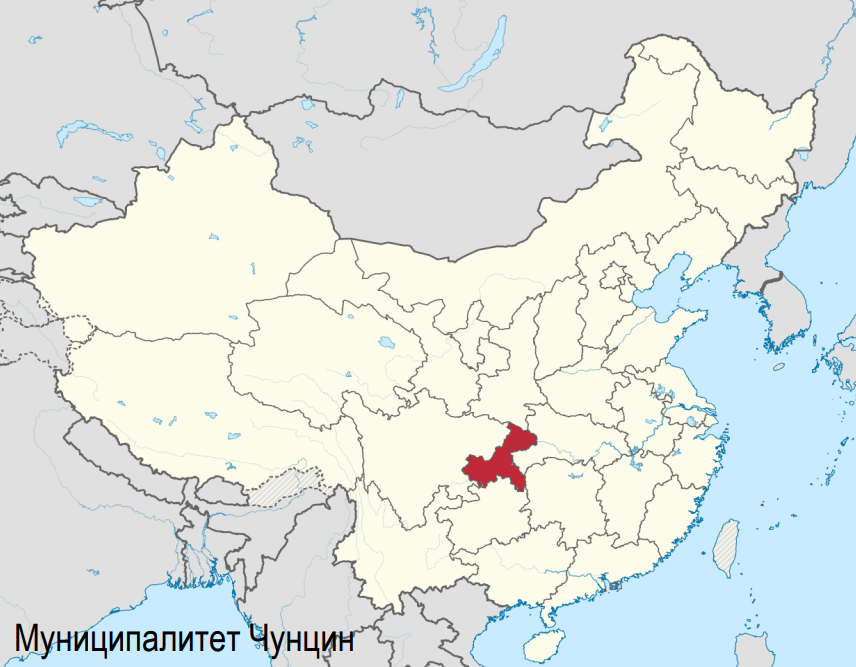 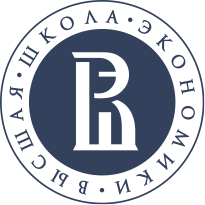 ЧТО ТАКОЕ «ГОРОД»?
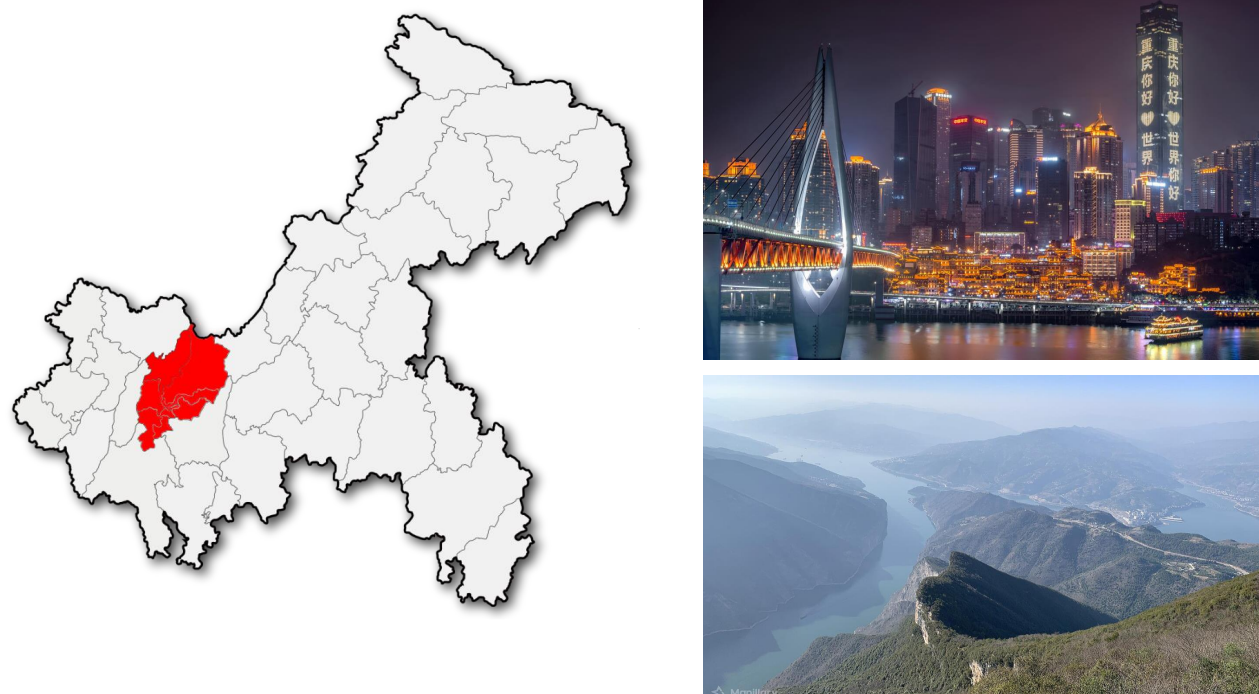 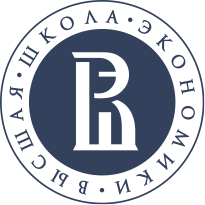 Что предлагают?
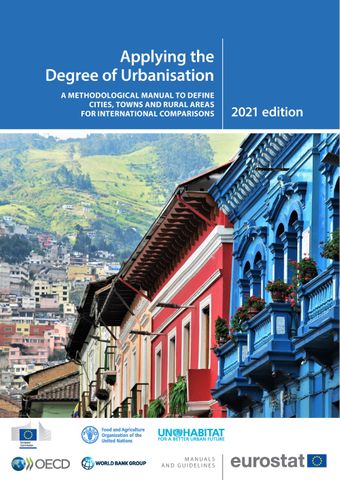 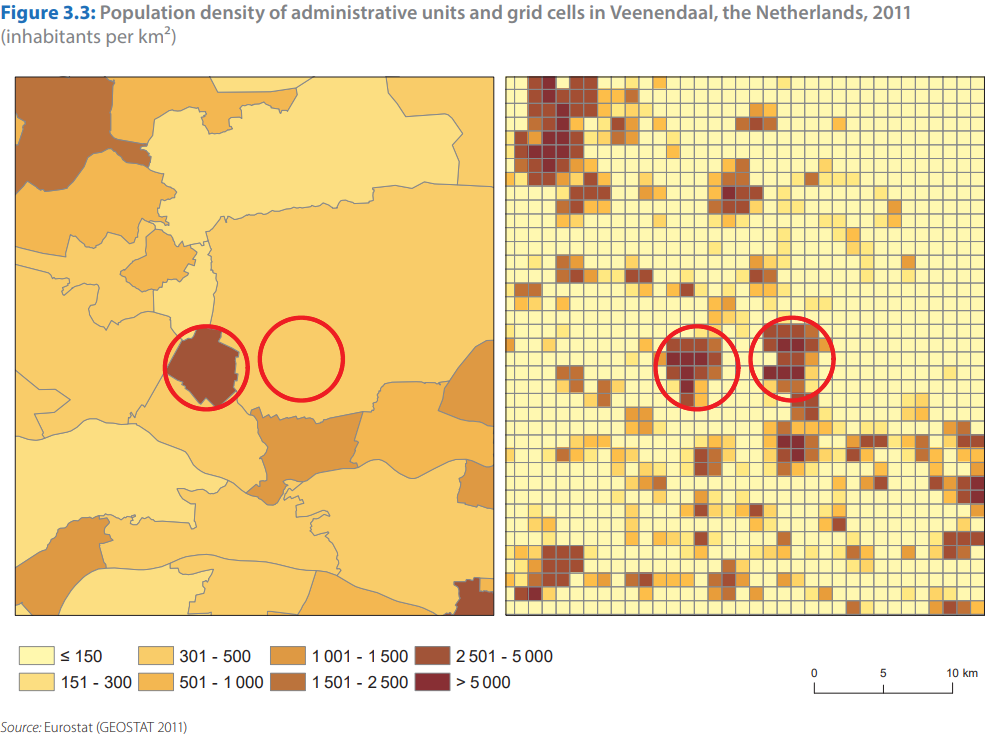 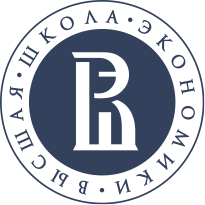 Что предлагают?
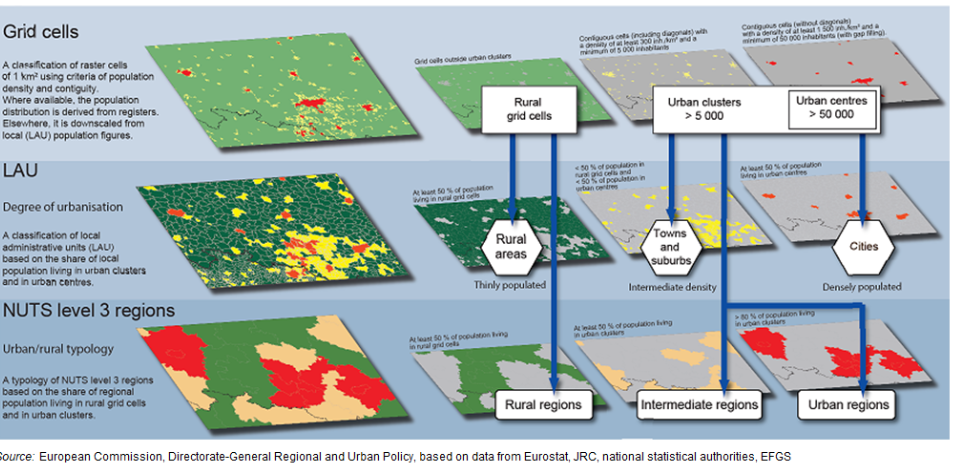 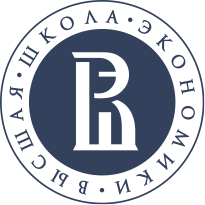 Что предлагают?
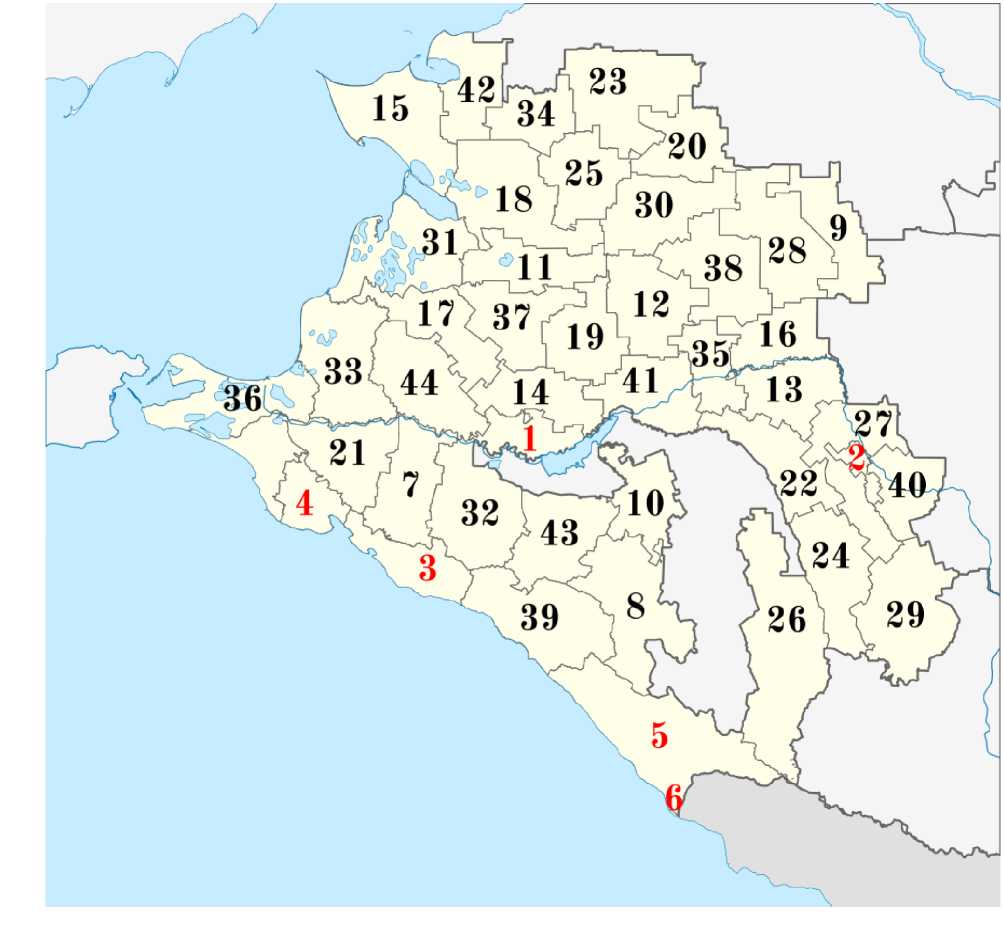 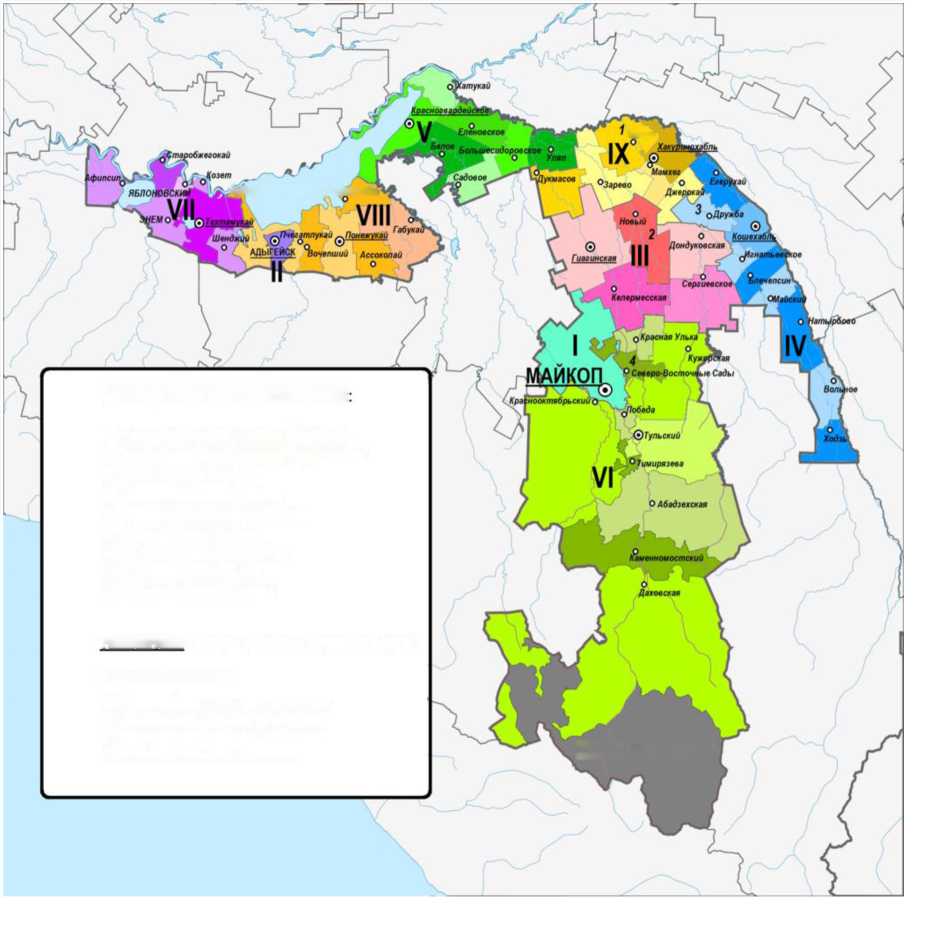 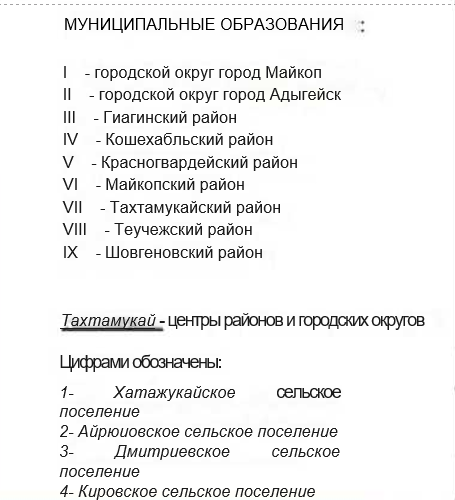 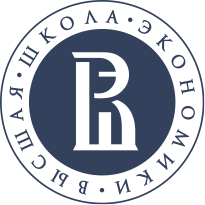 Создание алгоритма классификации территорий
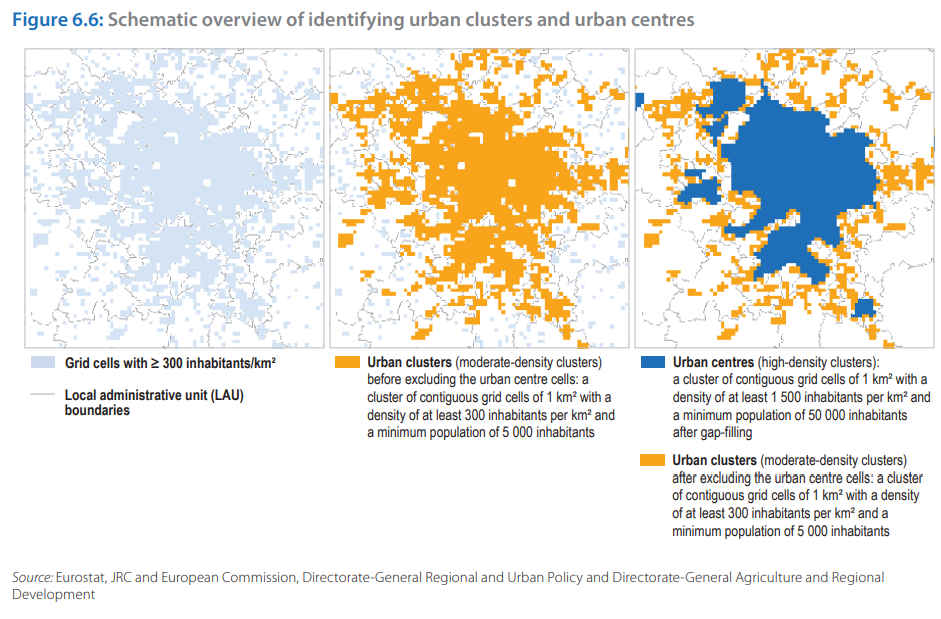 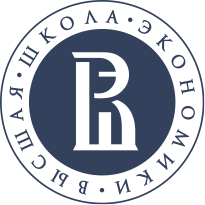 Апробация алгоритма
При апробации алгоритма было выявлено, что на территории Краснодарского края и республики Адыгея расположены:

15 городских ядер с общей численностью населения 2 029 434 чел. (34,5%  и 34,7 %) 

127 промежуточных территорий с общей численностью населения 2 473 507 чел. (42,5% и 35,7%)

В сельской местности было выявлено 
      1 384 425  чел. (23% и 29,5%)
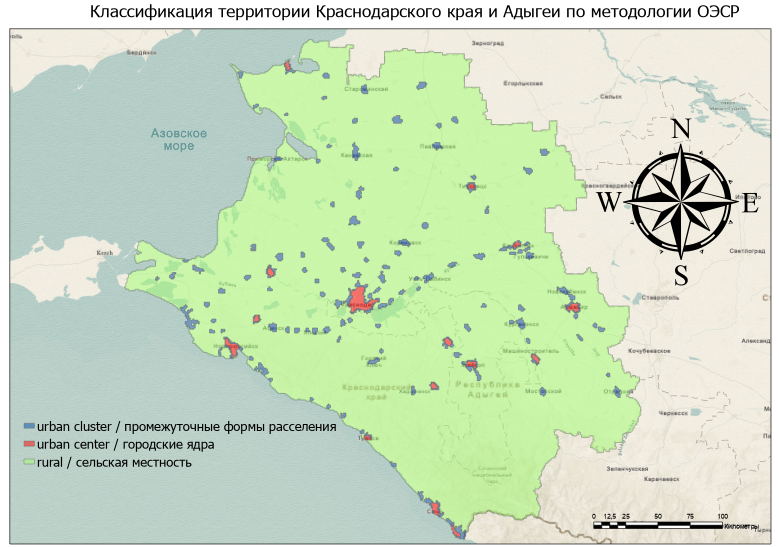 Классификация территории Краснодарского края и Республики Адыгея по степени урбанизированности в соответствии с методологией ОЭСР
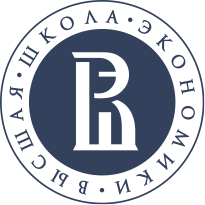 РЕЗУЛЬТАТЫ: КРАСНОДАРСКАЯ АГЛОМЕРАЦИЯ
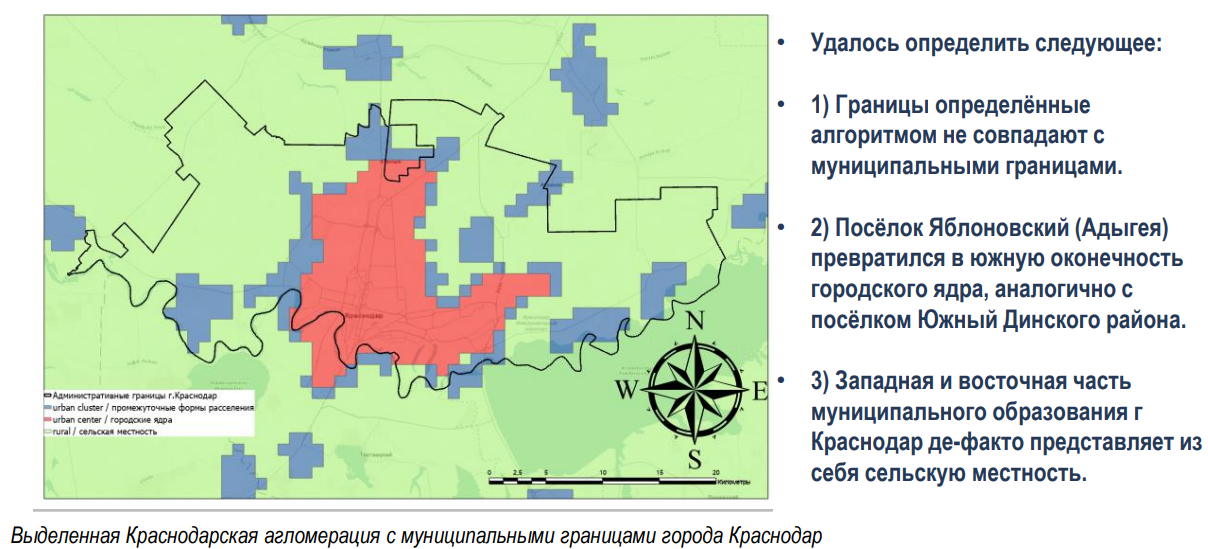 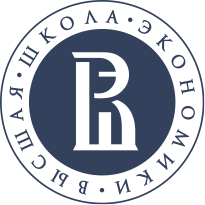 РЕЗУЛЬТАТЫ: малые города и пгт
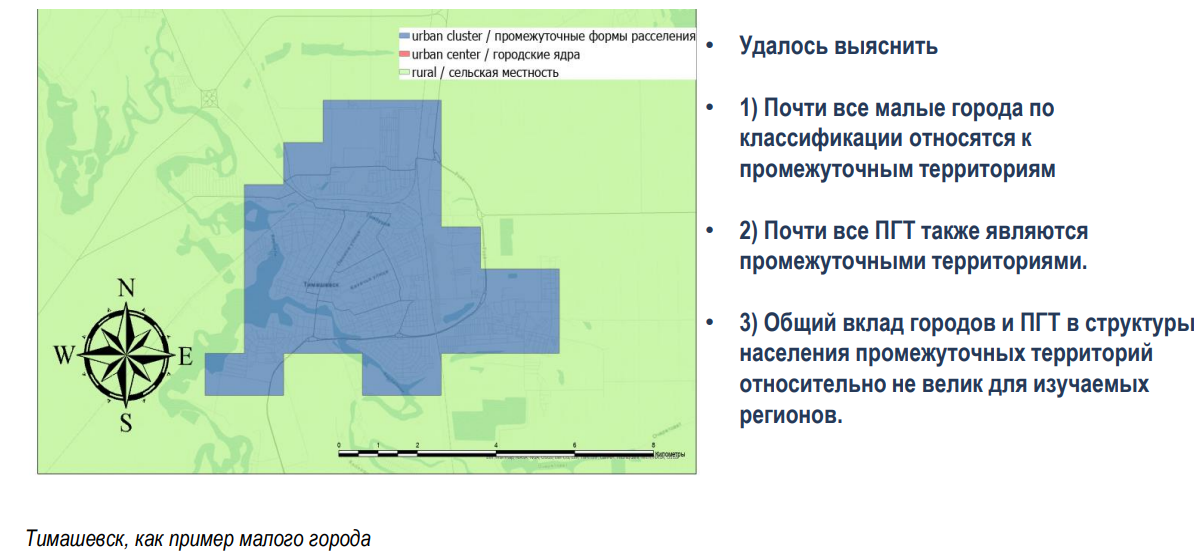 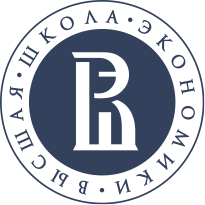 РЕЗУЛЬТАТЫ: крупные станицы
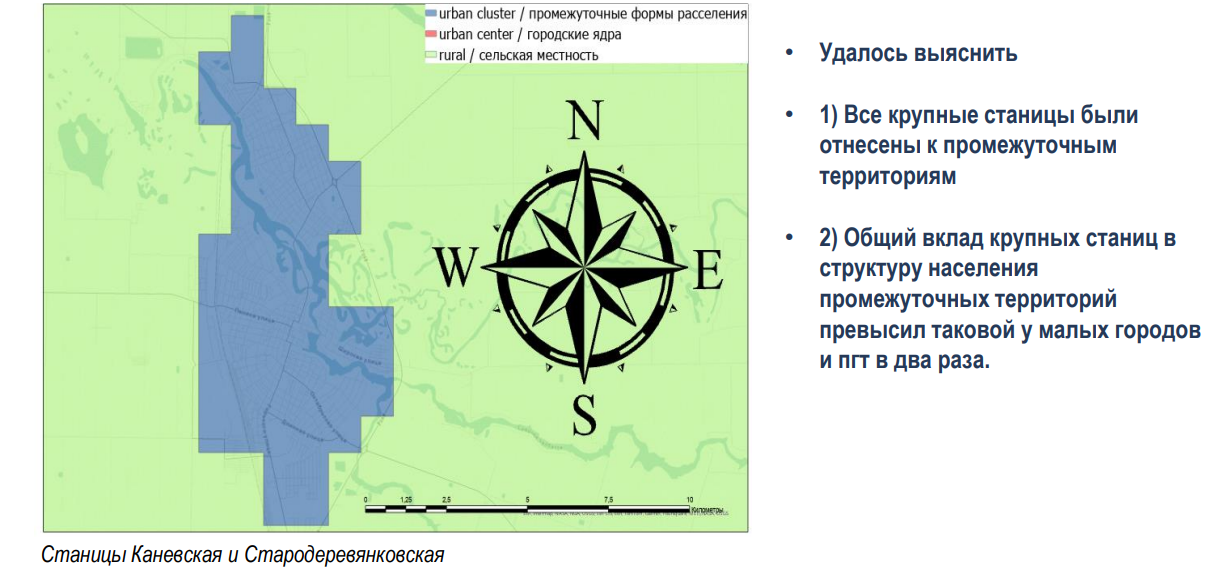 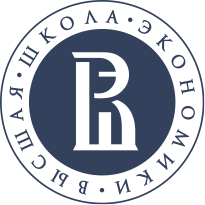 РЕЗУЛЬТАТЫ: ГОРНЫЕ НАССЕЛЕННЫЕ ПУНКТЫ
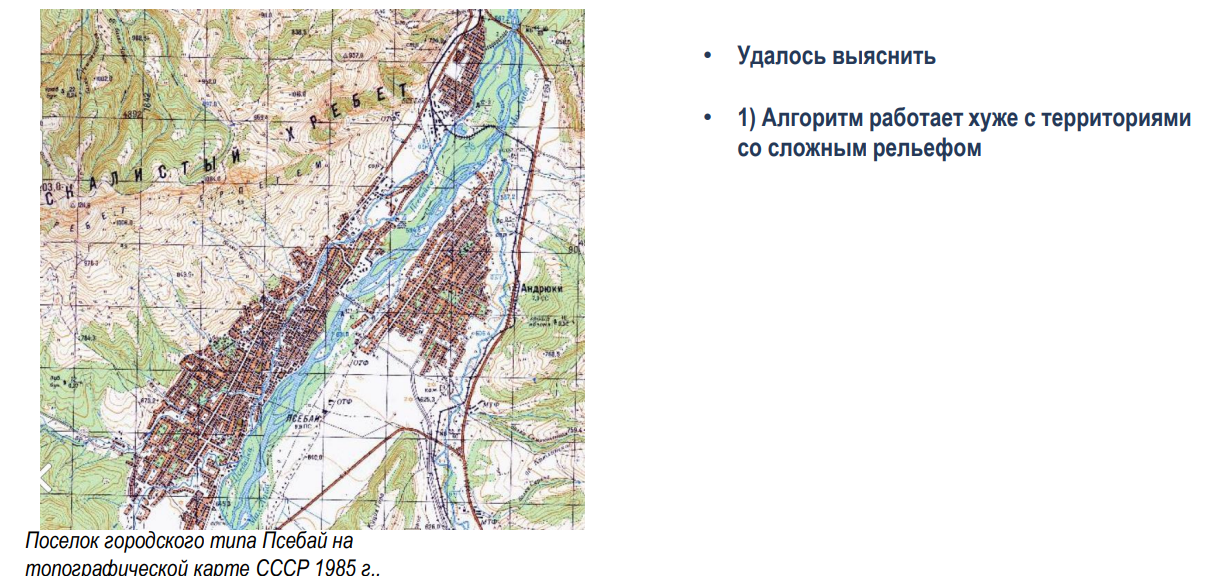 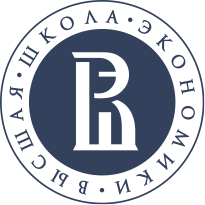 Результаты: прибрежная полоса расселения
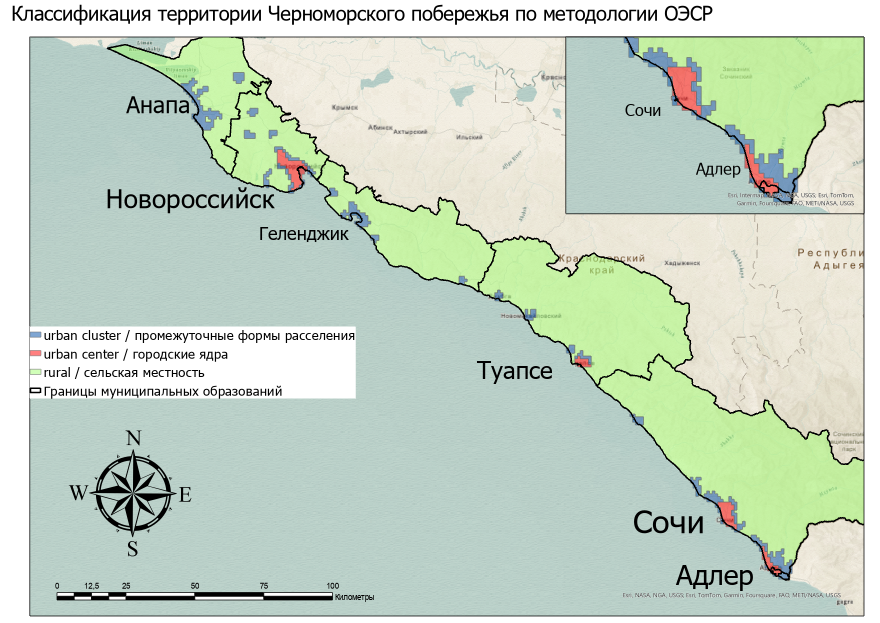 Удалось выяснить

1)Алгоритм работает хуже с территориями со сложным рельефом

2) Согласно классификации ОЭСР Анапа и Геленджик не формируют городские центры

3) Сочи не формирует единую городскую полосу расселения 

4) Адлер выделяется как самостоятельное городское ядро
Причерноморская часть Краснодарского края согласно классификации ОЭСР.
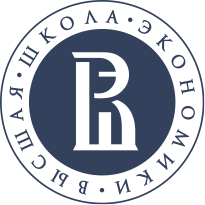 Расширенная классификация
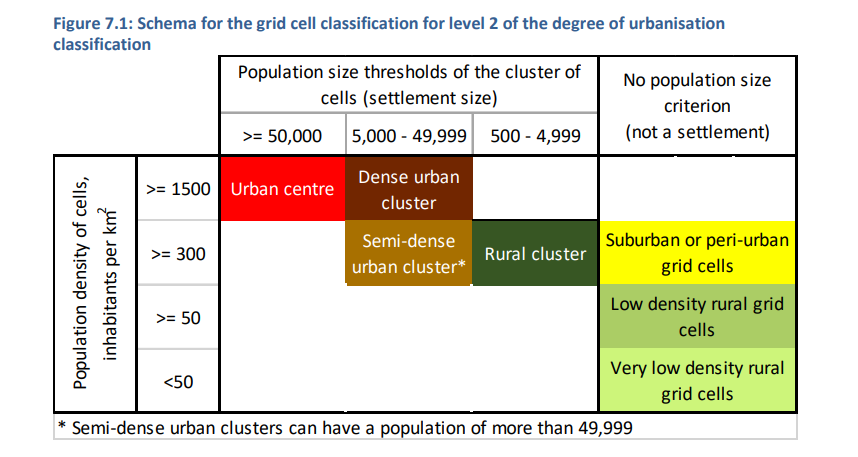 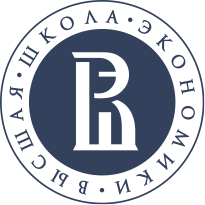 Расширенная классификация
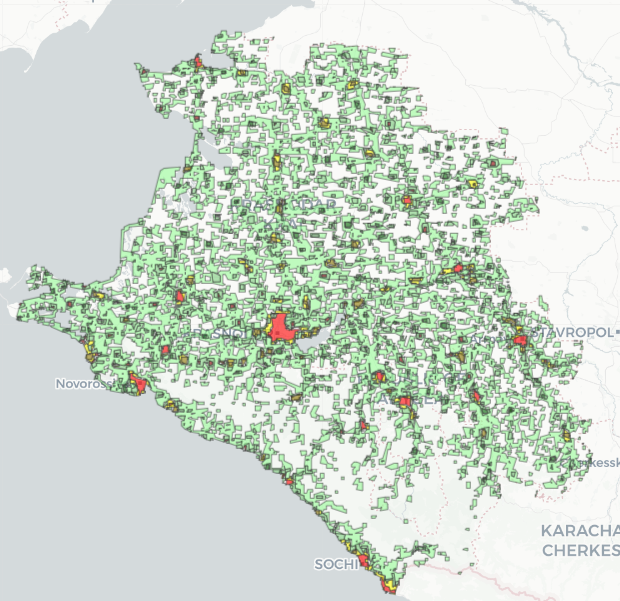 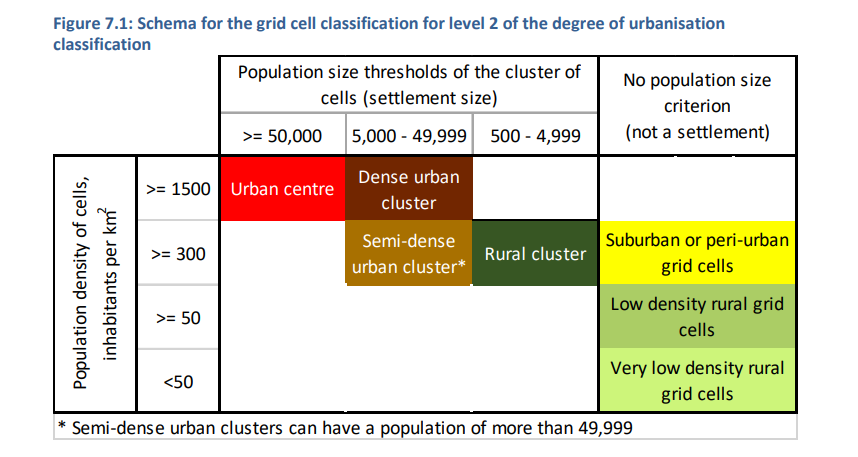 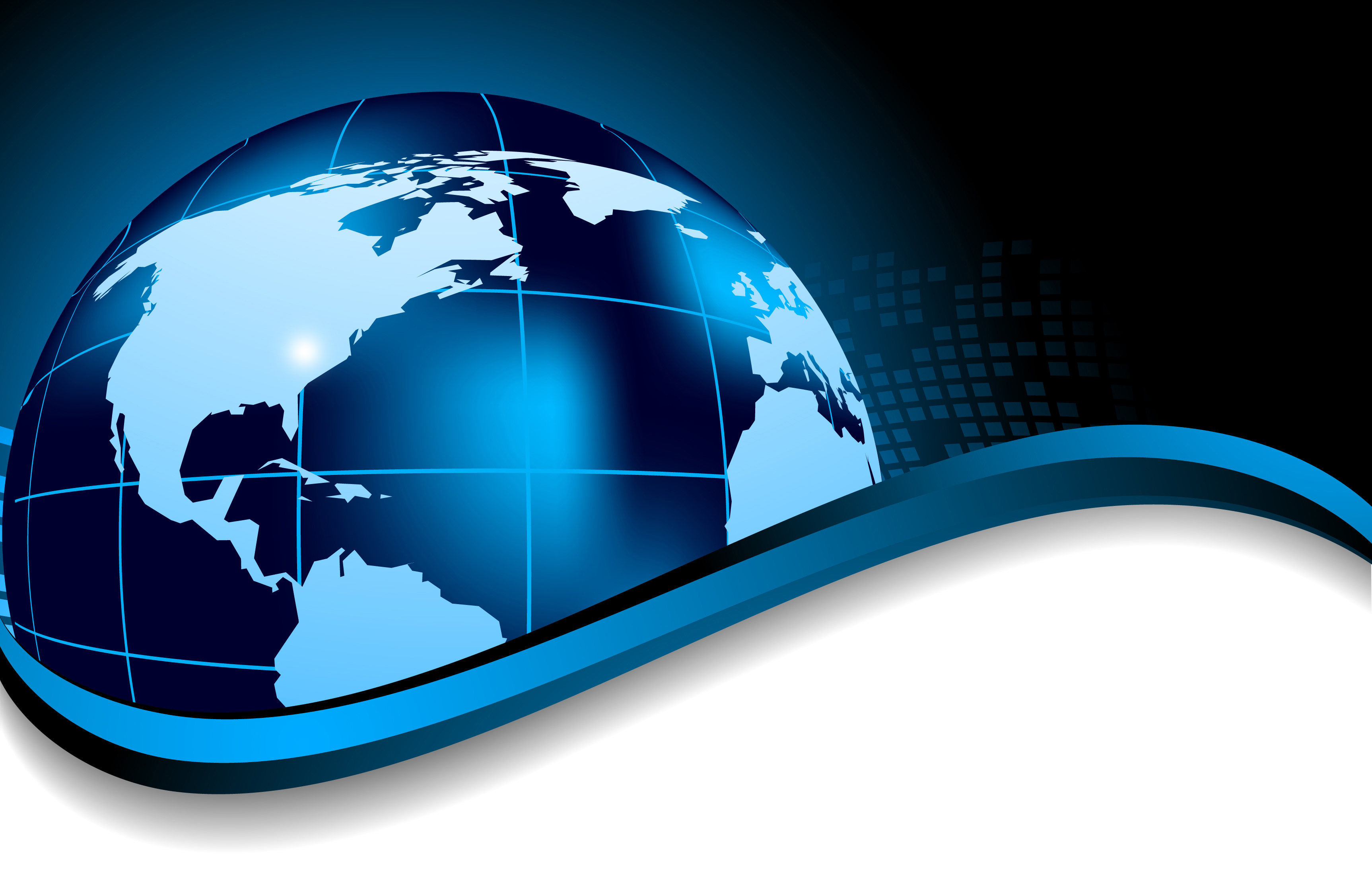 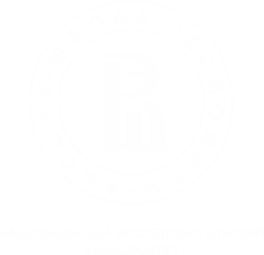 СПАСИБО
ЗА ВНИМАНИЕ
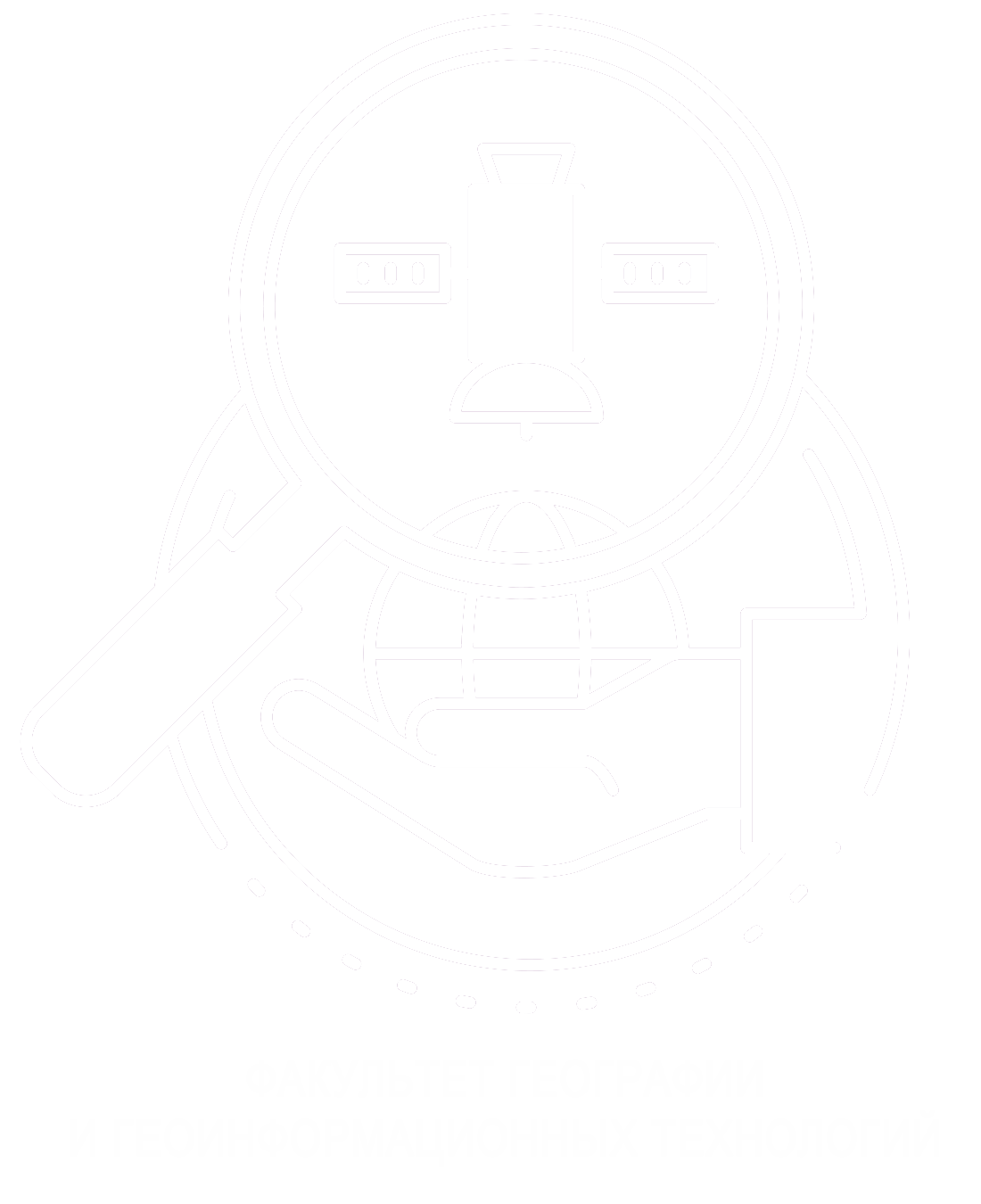